Глазки ваши пусть непросто смотрят,
а всё видят и запоминают.

Ушки ваши пусть непросто слушают,
а всё слышат.

И не допускайте, чтобы язычки ваши
забегали вперёд ума.
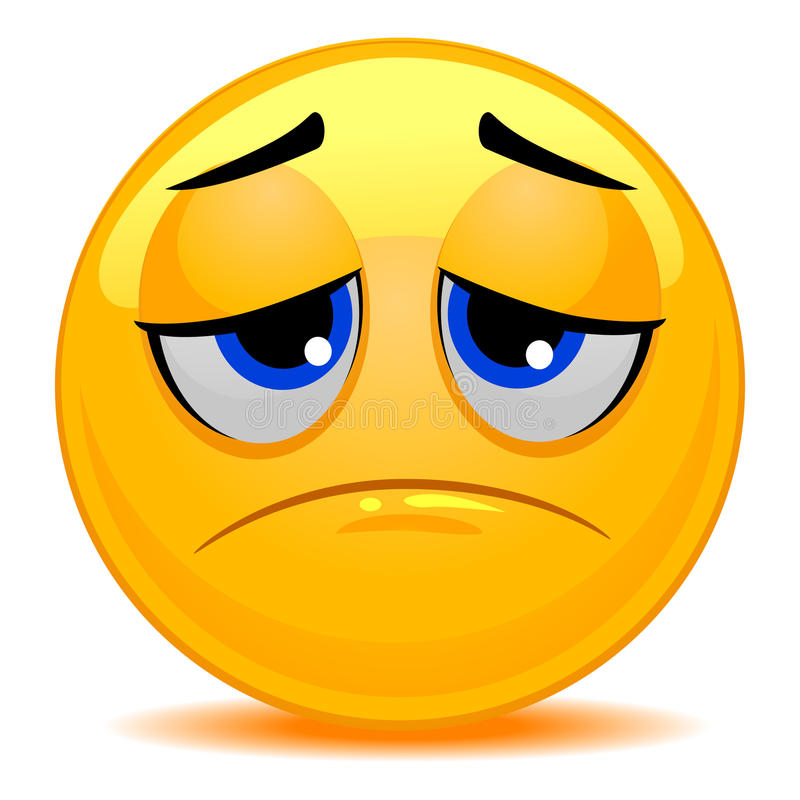 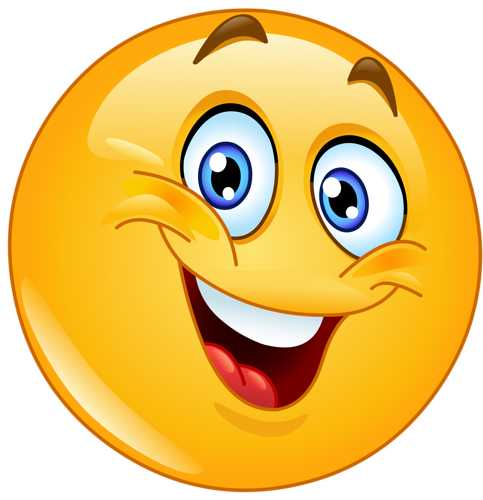 2
3
4
5
Какие бывают 
кошки?
6
Игра
2 группа
 «Засели в домик»
1 группа 
«Четвертый лишний»
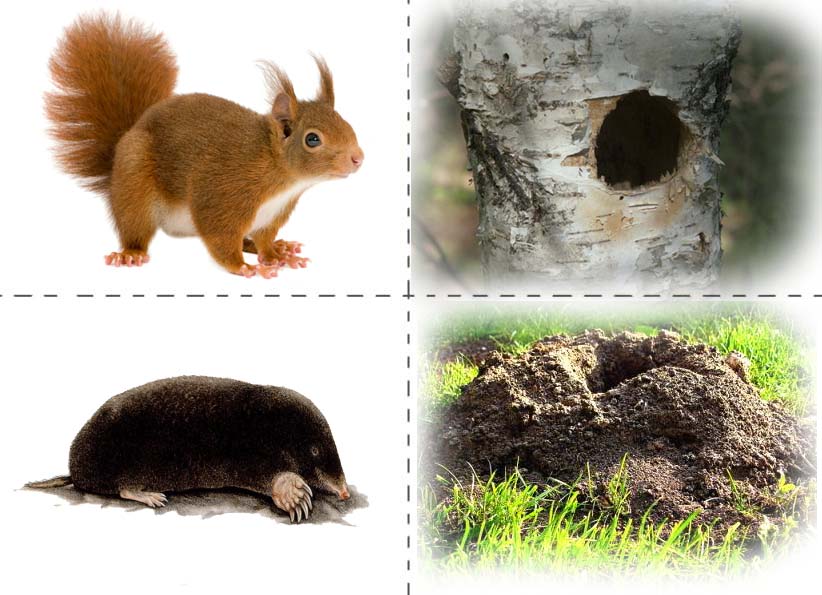 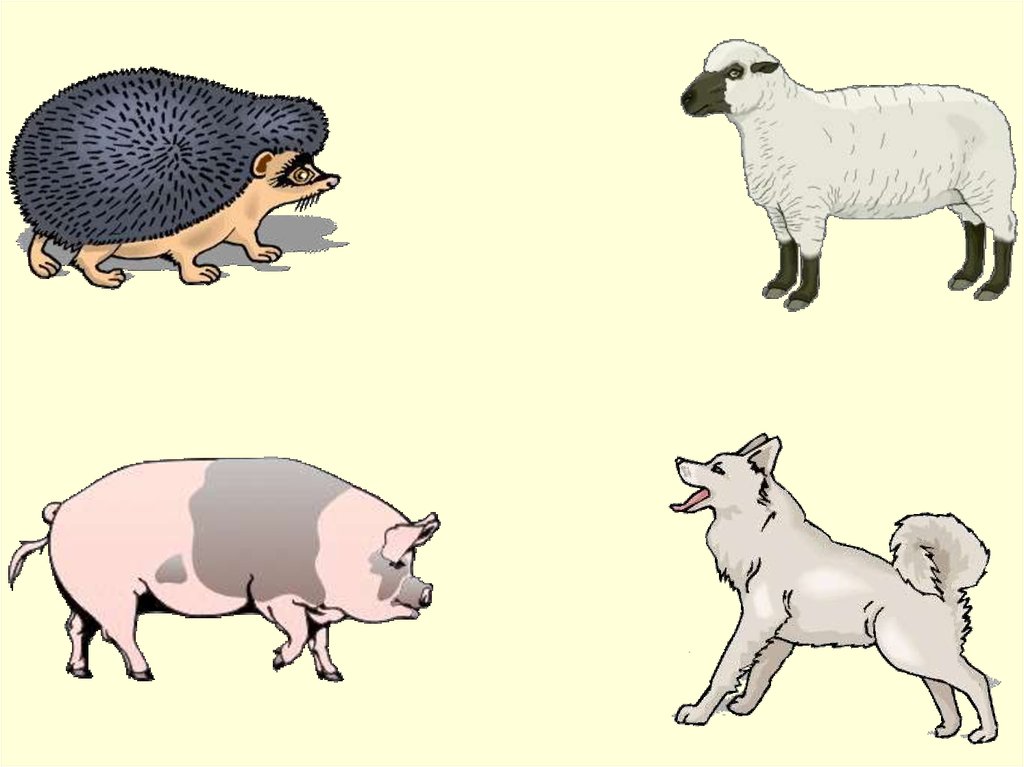 7
Собери пазлы
8
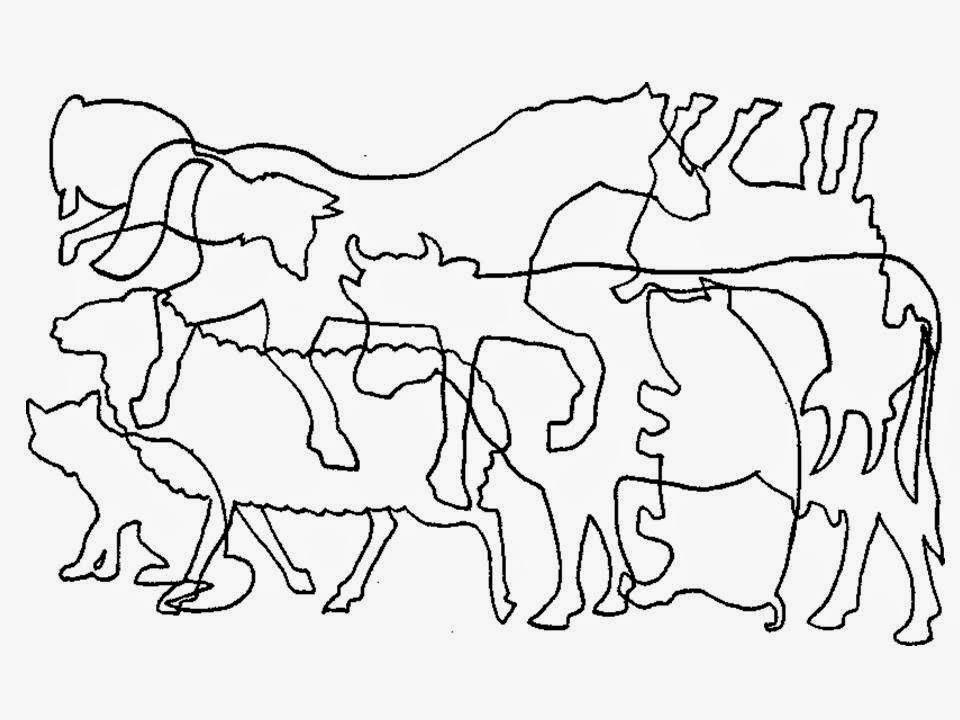 9
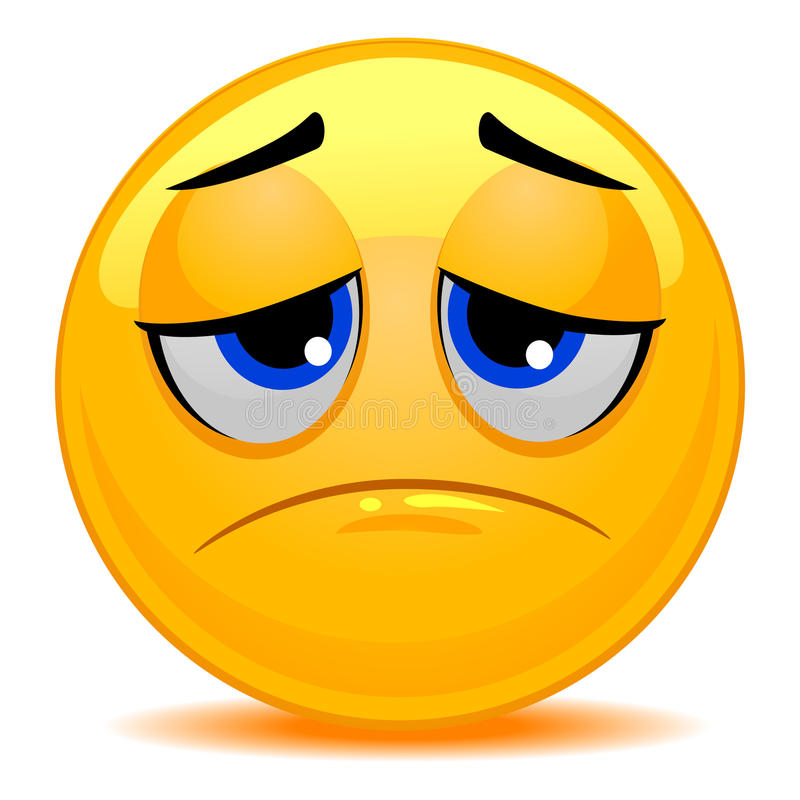 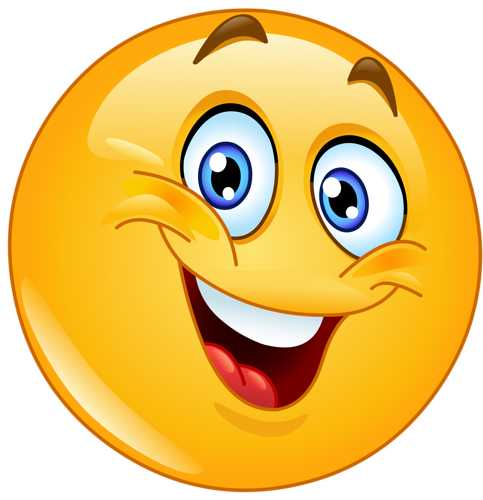 10
11